Презентація на тему «Основи»
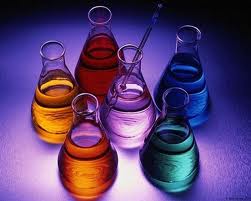 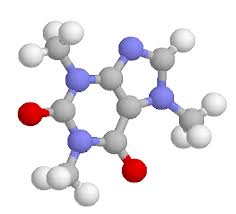 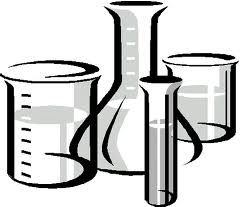 План
1)Що таке основи
2)Склад основ і їх класифікація
3)Хімічні властивості
4)Добування і застосування
Ca(OH)2

Основами називають складні речовини, в яких атоми металів сполучені з однією або кількома гідроксильними групами.
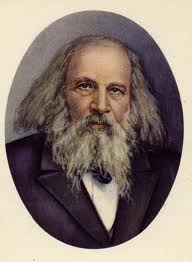 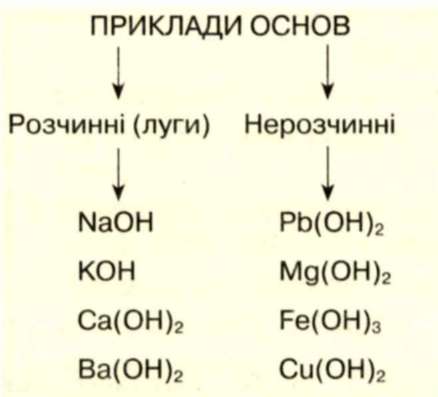 Хімічні властивості основ
1)Оксид неметалу+луг=сіль+вода
2)Луг+кислота=сіль+вода
3)Луг+сіль(р)=основа(н)+сіль нова
4)Основа(н)+кислота сильна=сіль+вода
5)Основа(н)=оксид металу+вода
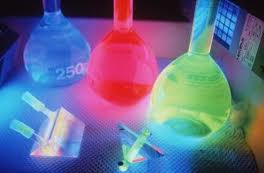 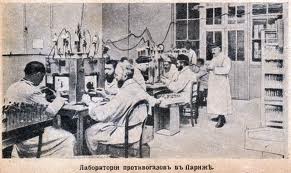 Добування основ
Оксид неметалу+вода=луг
Метал+вода=луг+водень
Луг+сіль(р)=основа(н)+сіль нова
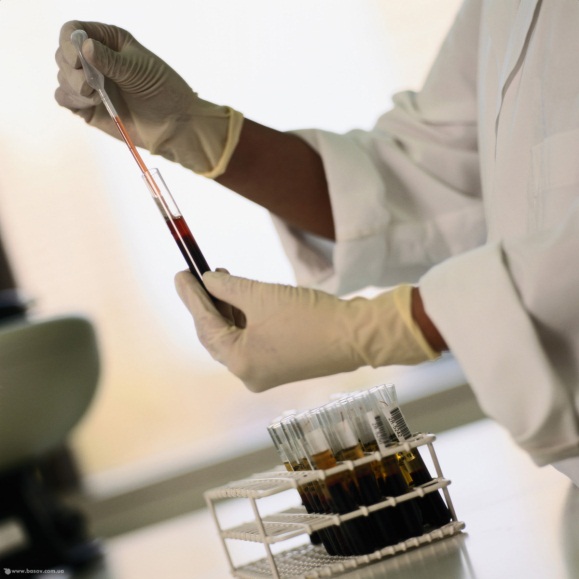 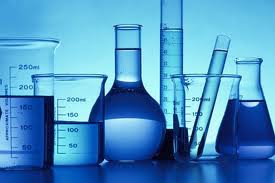 Застосування основ
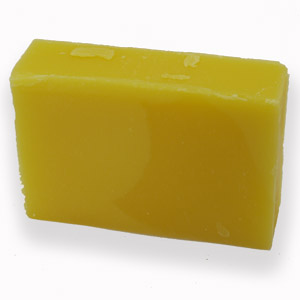 NaOH  
   (натрій гідроксид) -  використовується у виробництві   твердого мила. 



KOH  
   (калій гідроксид) – 
   використовується  у  виробництві рідкого мила.
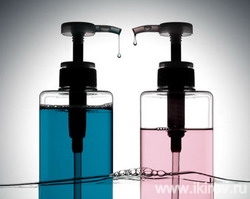